Střední východ
Mgr. Tomáš Horáček
Státy:
Írán 
Irák
Saudská Arábie
Kuvajt
Katar
Spojené Arabské Emiráty
Jemen 
Omán
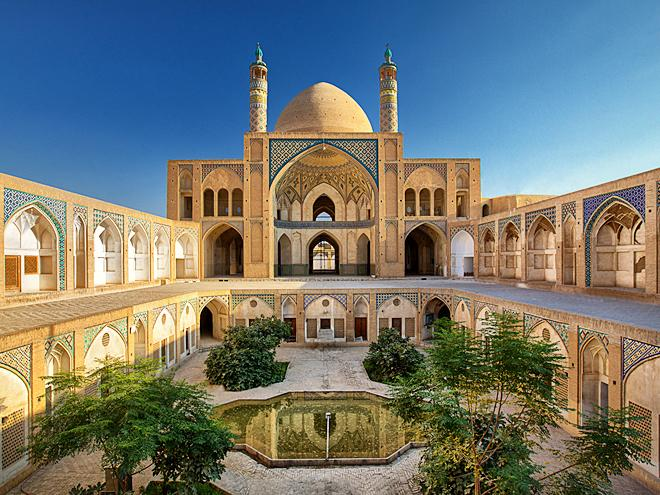 Írán
Hlavní město: Teherán
Teokratický systém vlády (vláda církevních představitelů – ajatolláhů)
Obyvatel: 83 593 238 
Šíitští muslimové
Měna: íránský rial (SAR)
Oblast s nalezišti ropy
Pozůstatky starověké Persie
Hospodářství poznamenané hospodářským embargem
Tvrdý režim, který se snaží vyvíjet jadernou technologii
Dříve monarchie. Časté střídání vlády. 
Doporučuji film ARGO, který se odehrává při povstání v 70. letech 20. stol.
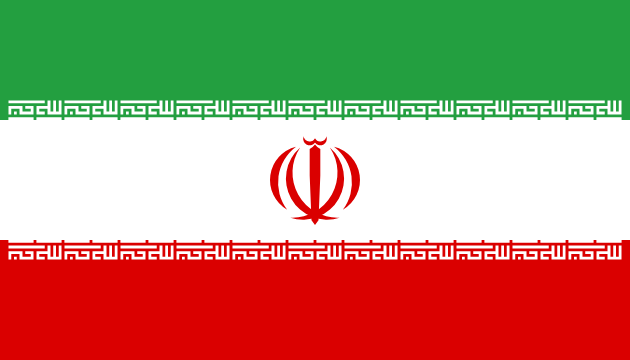 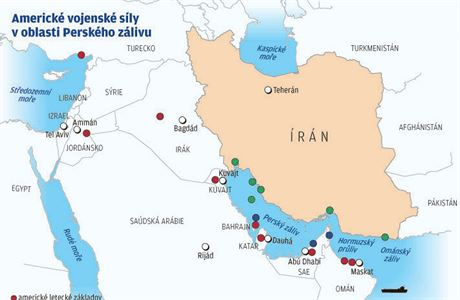 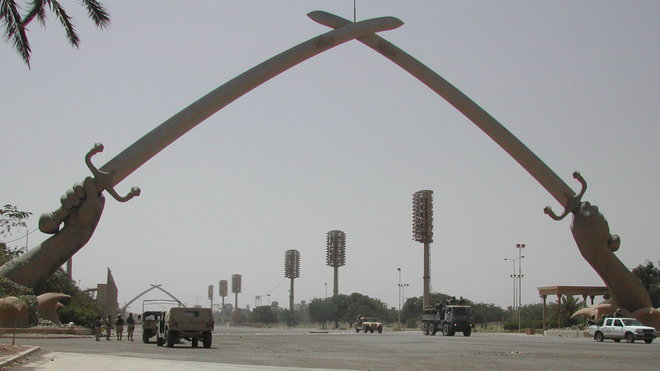 Irák
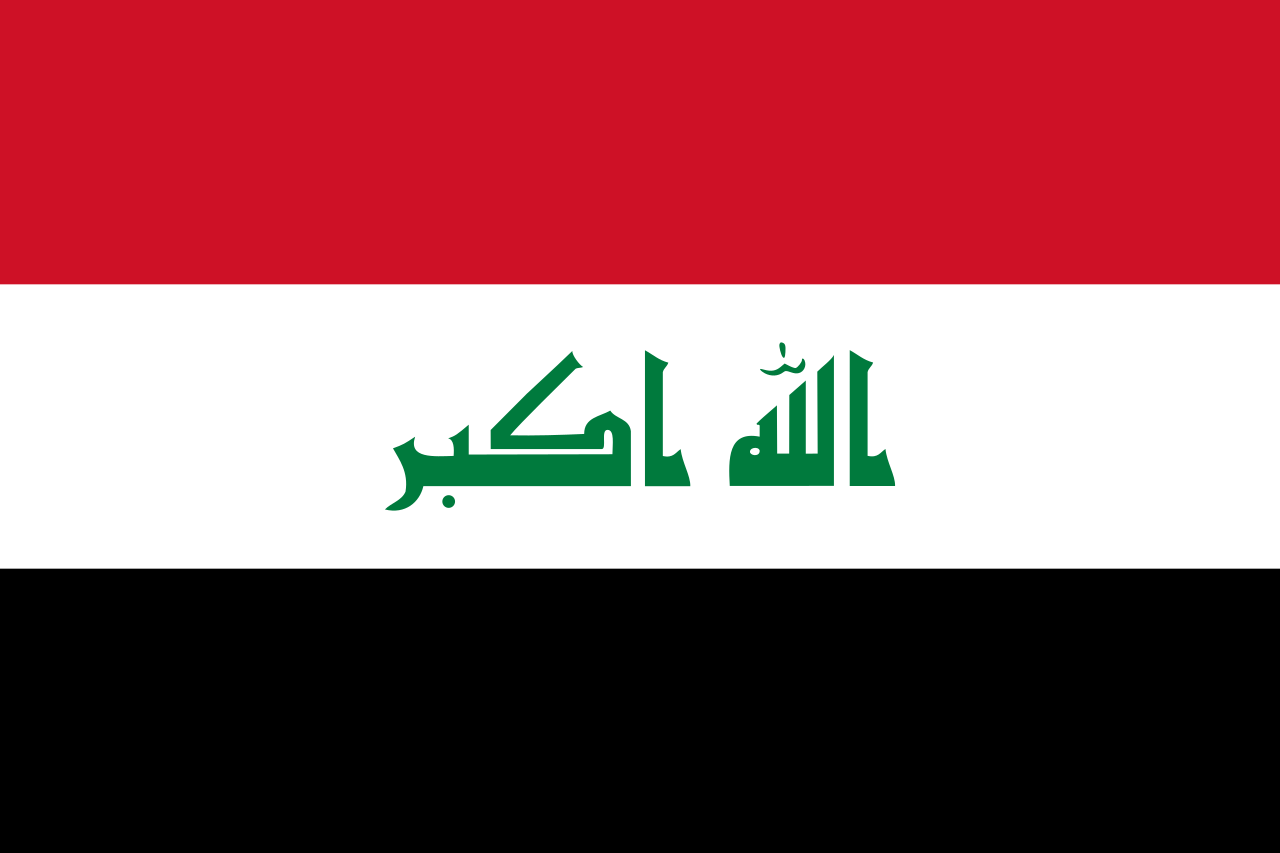 Hlavní město: Bagdád
Demokratický systém 
Obyvatel: 39 883 328
Šíitští a sunnitští muslimové
Měna: irácký dinár
Oblast s nalezišti ropy
Historické památky starověké Mezopotámie
Země závislá na vývozu ropy, hospodářství poznamenané okupací a válkou proti ISIS
Časté náboženské spory mezi islámskými frakcemi
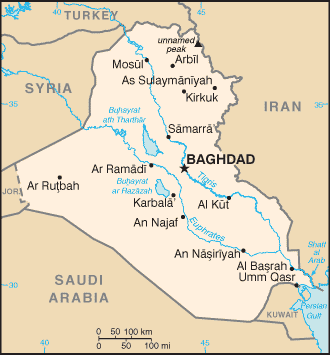 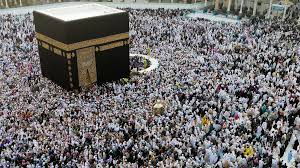 Saudská Arábie
Hlavní město: Rijád
Monarchie (rodina Saudů)
Obyvatel: 28 571 770 
Sunnitský islám
Měna: saudský rial (SAR)
Pouštní oblast s velkými nalezišti ropy 
a zem. Plynu
Hospodářství založené na vývozu ropy. Vyznávají militantní islám tzv. salafismus. Uplatňují fyzické tresty (sekání rukou i trest smrti). 
Ženy teprve před nedávnem získaly právo řídit vozidlo. 
Posvátná města islámu Mekka a Medína
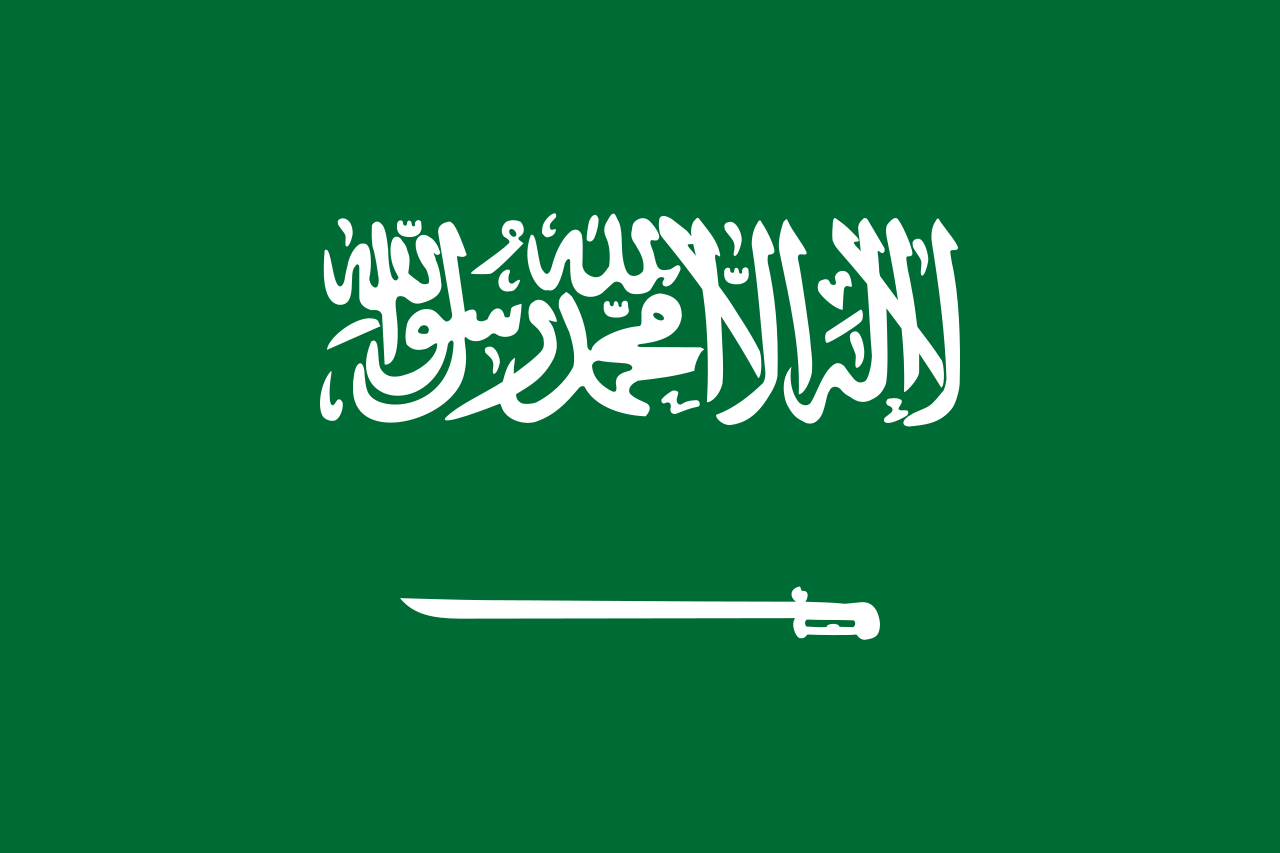 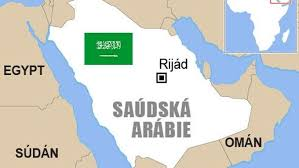 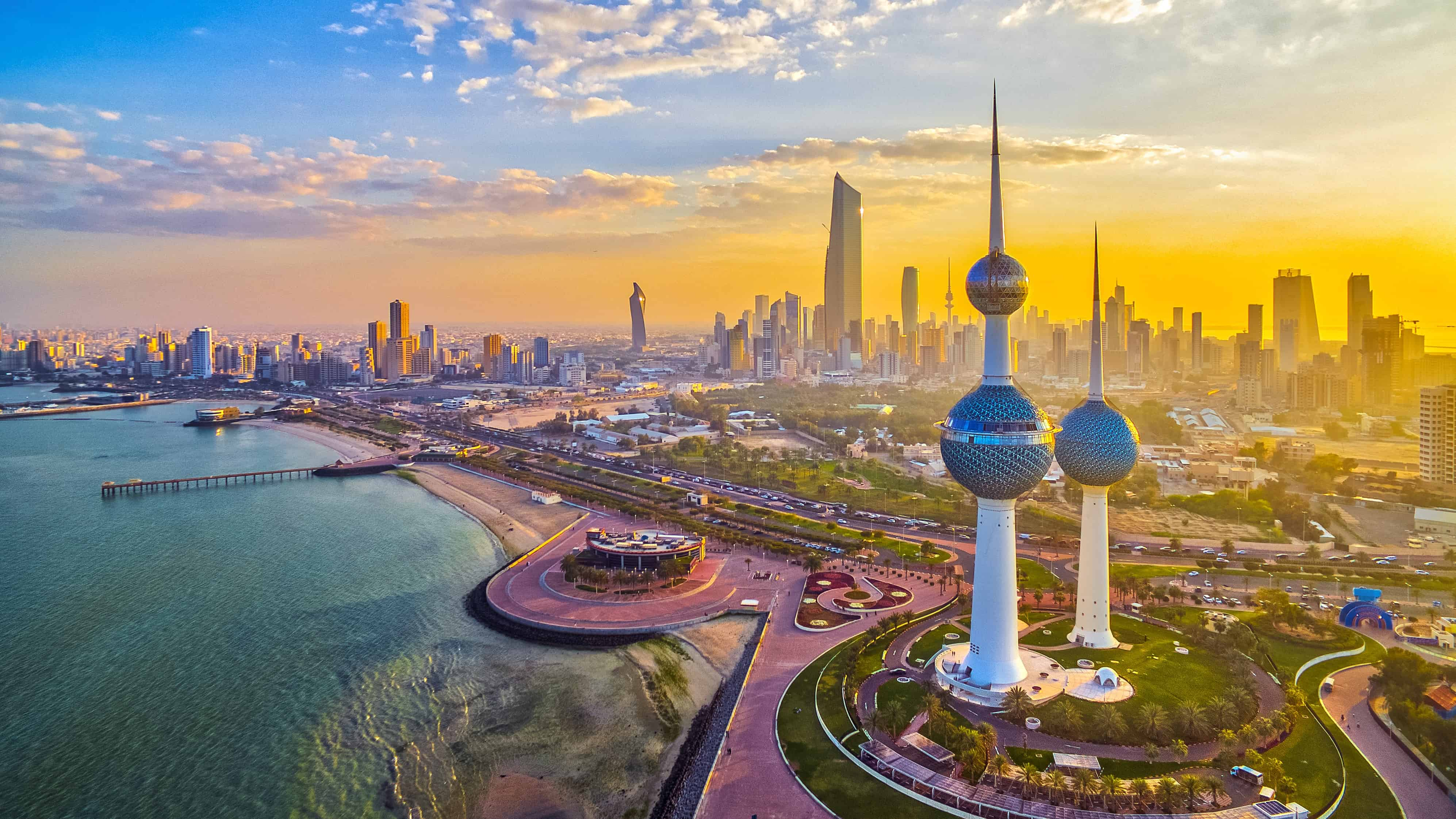 Kuvajt
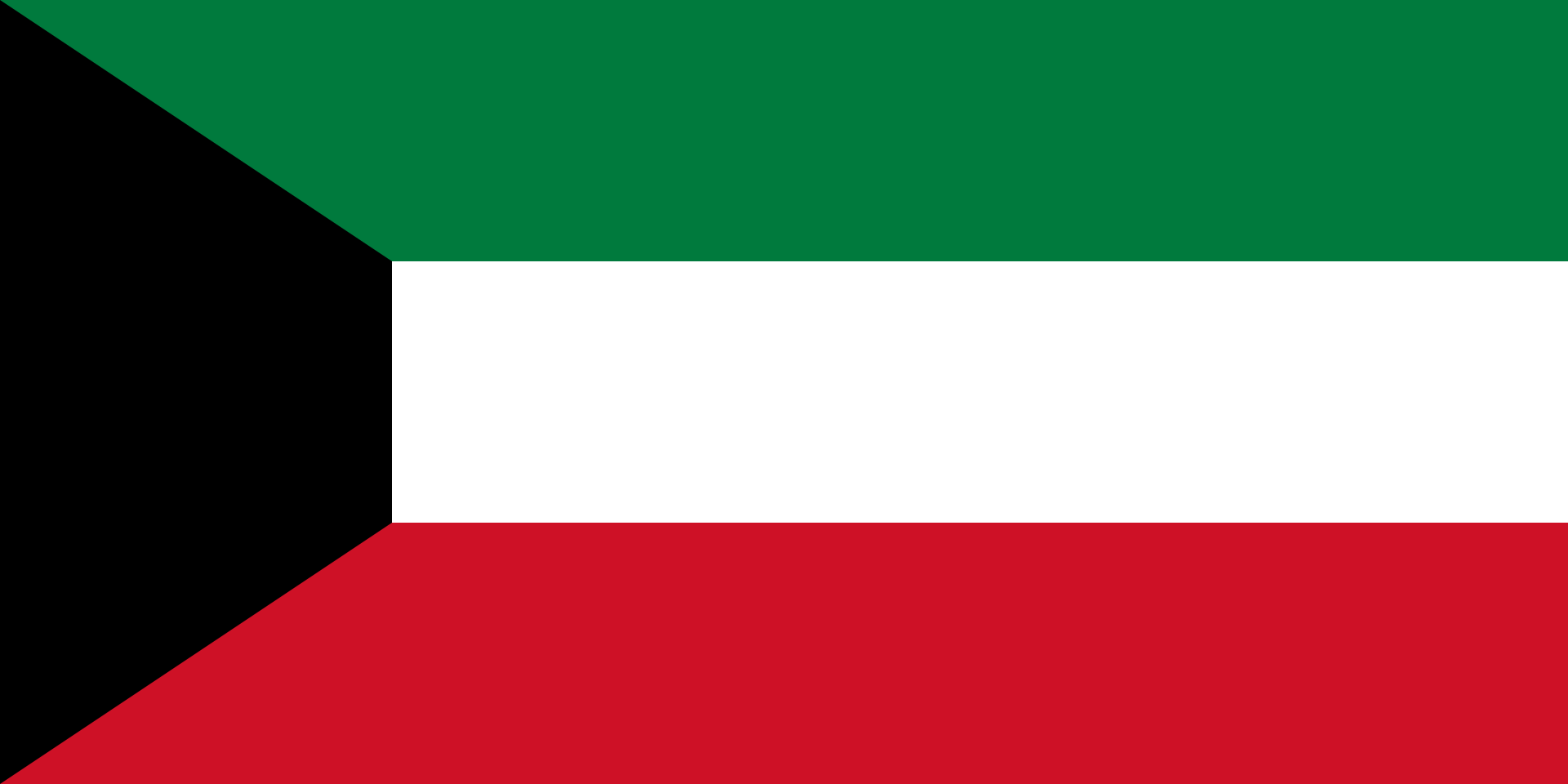 Hlavní město: Kuvajt
Konstituční monarchie
Obyvatel: 4 420 110
Šíitští a sunnitští muslimové
Měna: kuvajtský dinár
Oblast s nalezišti ropy
Známá je okupace Kuvajtu Irákem a následný invaze USA
Stát závislý na vývozu ropy. 
Obyvatelé nemusí platit daně. Kontrast luxusu a chudoby
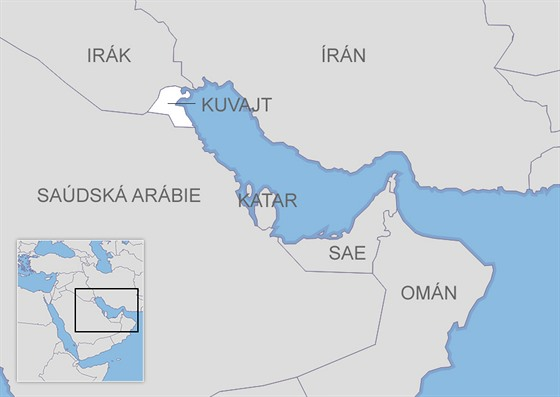 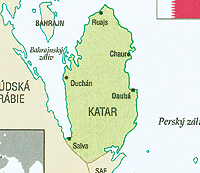 Katar
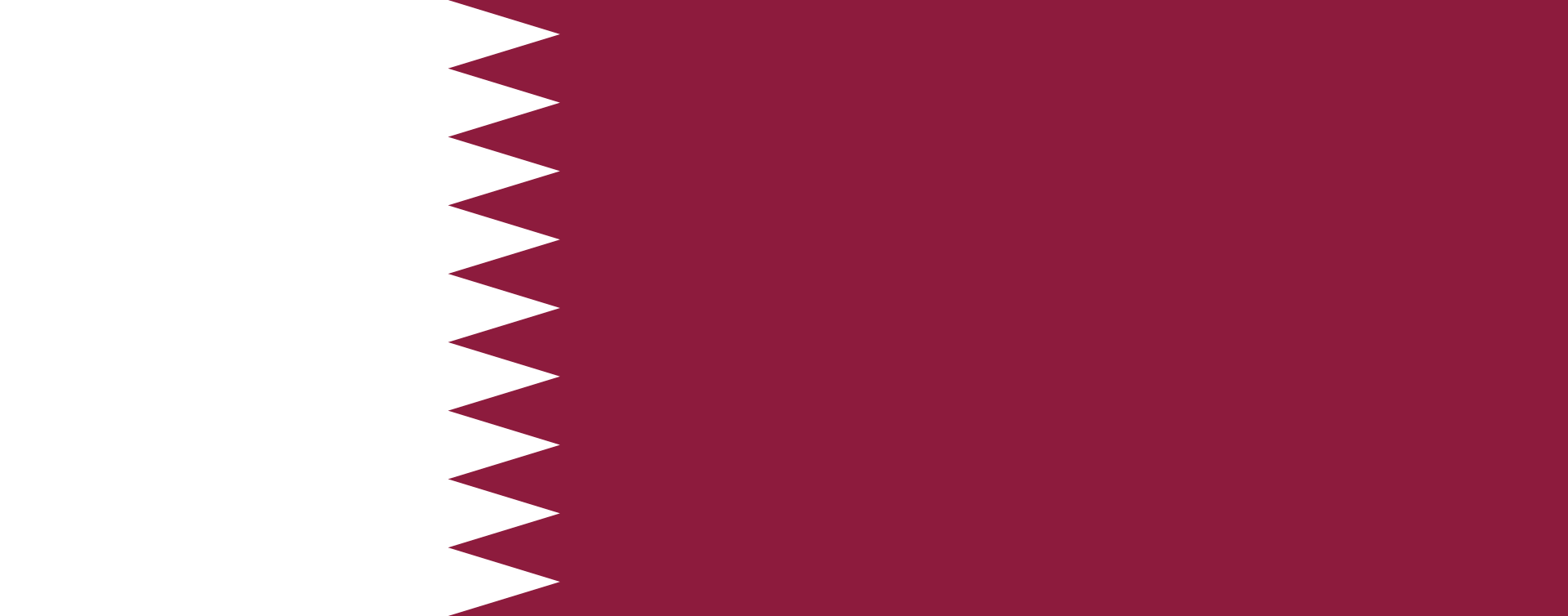 Hlavní město: Dauhá
Absolutní monarchie
Obyvatel: 2 155 446
Muslimové
Měna: katarský rial
Oblast s nalezišti ropy
V Kataru se bude konat v roce 2022 MS ve fotbalu
Stát závislý na vývozu ropy a plynu
Uplatňuje se islámské právo (kamenování, sekání rukou atd.)
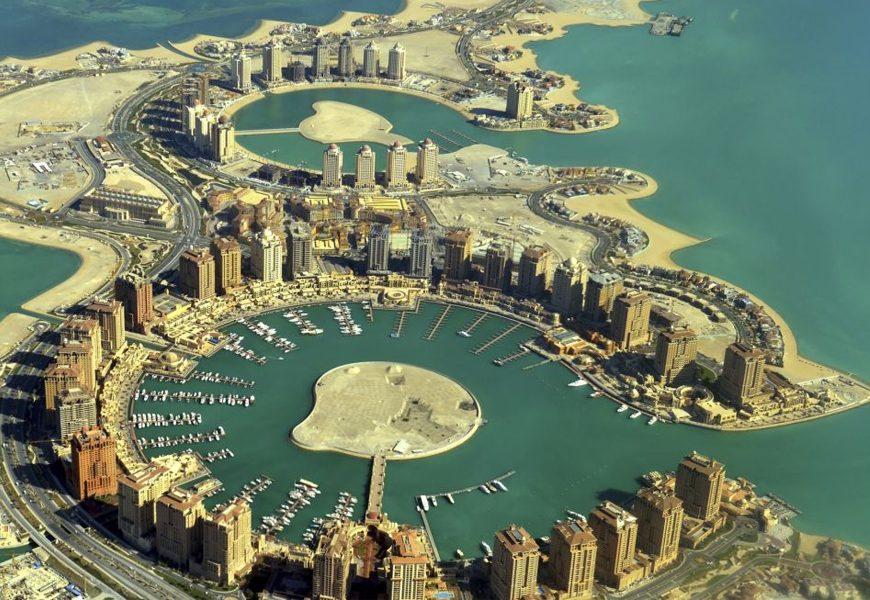 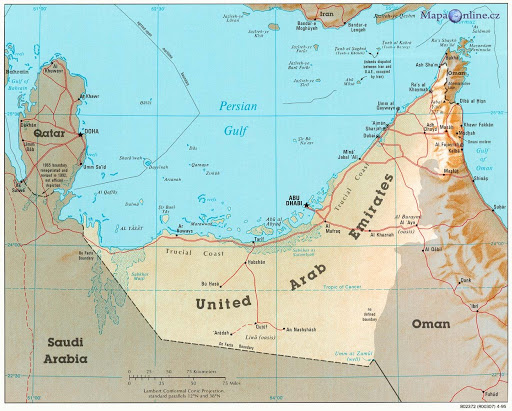 Spojené arabské emiráty
Hlavní město: Abú Zabí
Federativní absolutní monarchie
Obyvatel: 9 205 651
Muslimové
Měna: dirham
Oblast s nalezišti ropy a zemního plynu
Stát leží takřka v poušti. Veškeré zboží a potraviny musí dovážet
Je zde umělá sjezdovka
Uplatňuje se islámské právo (kamenování, sekání rukou atd.)
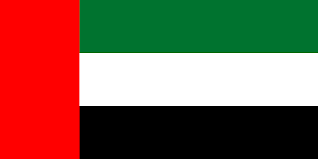 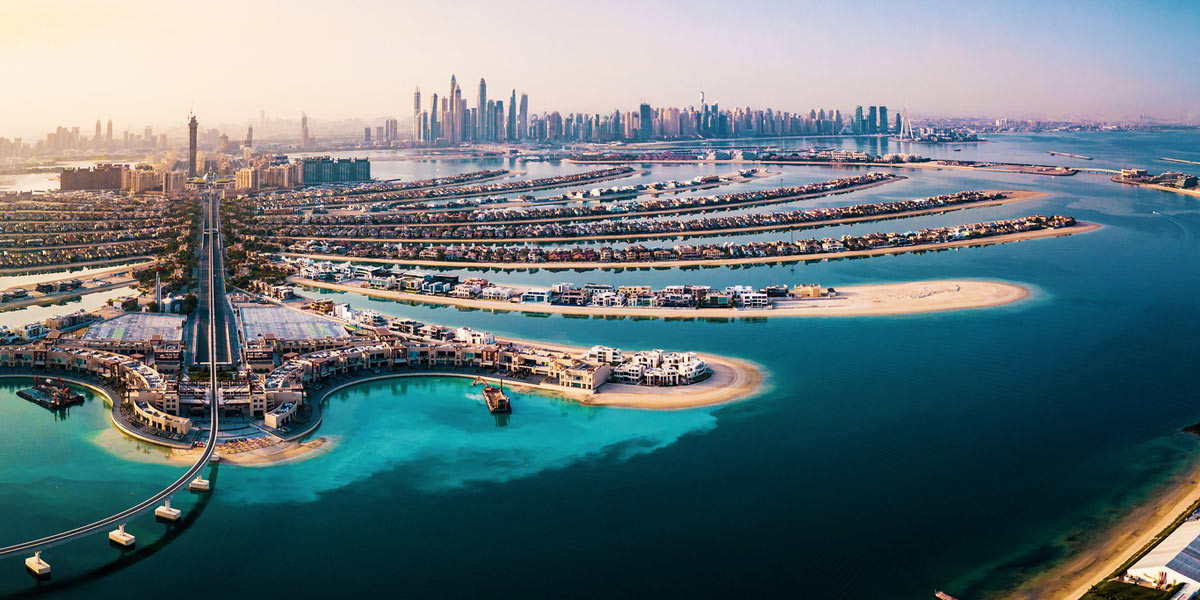 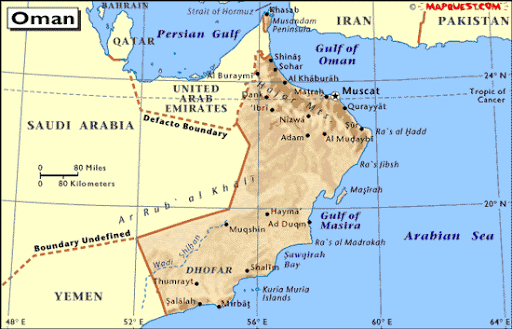 Omán
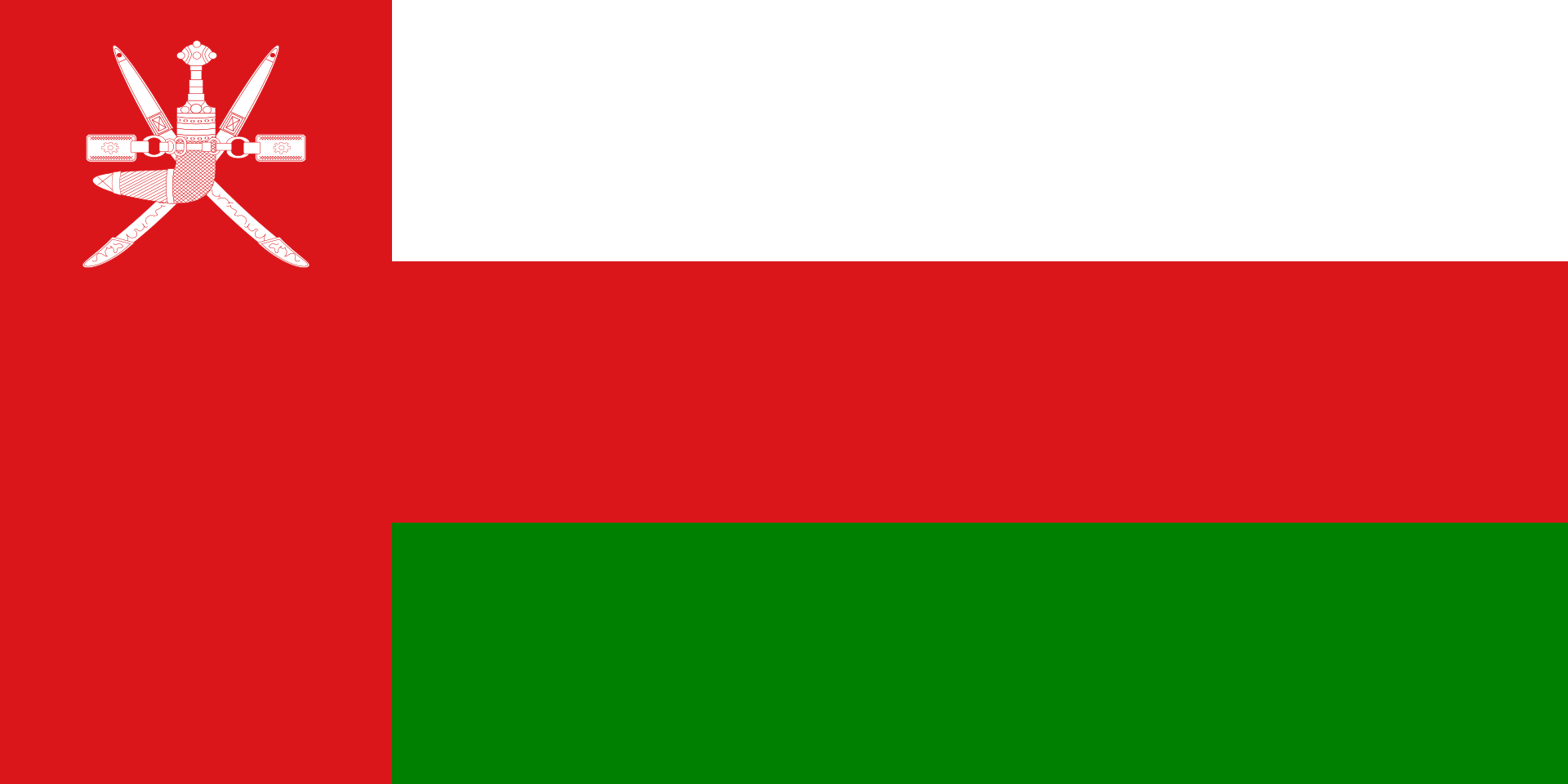 Hlavní město: Maskat
Absolutní monarchie
Obyvatel: 4 758 215
Muslimové
Měna: ománský rijál
Oblast s nalezišti ropy a zemního plynu
Stát leží u Hormuzského průlivu
Tradice výroby nožů, mečů a dýk 
Uplatňuje se islámské právo (kamenování, sekání rukou atd.)
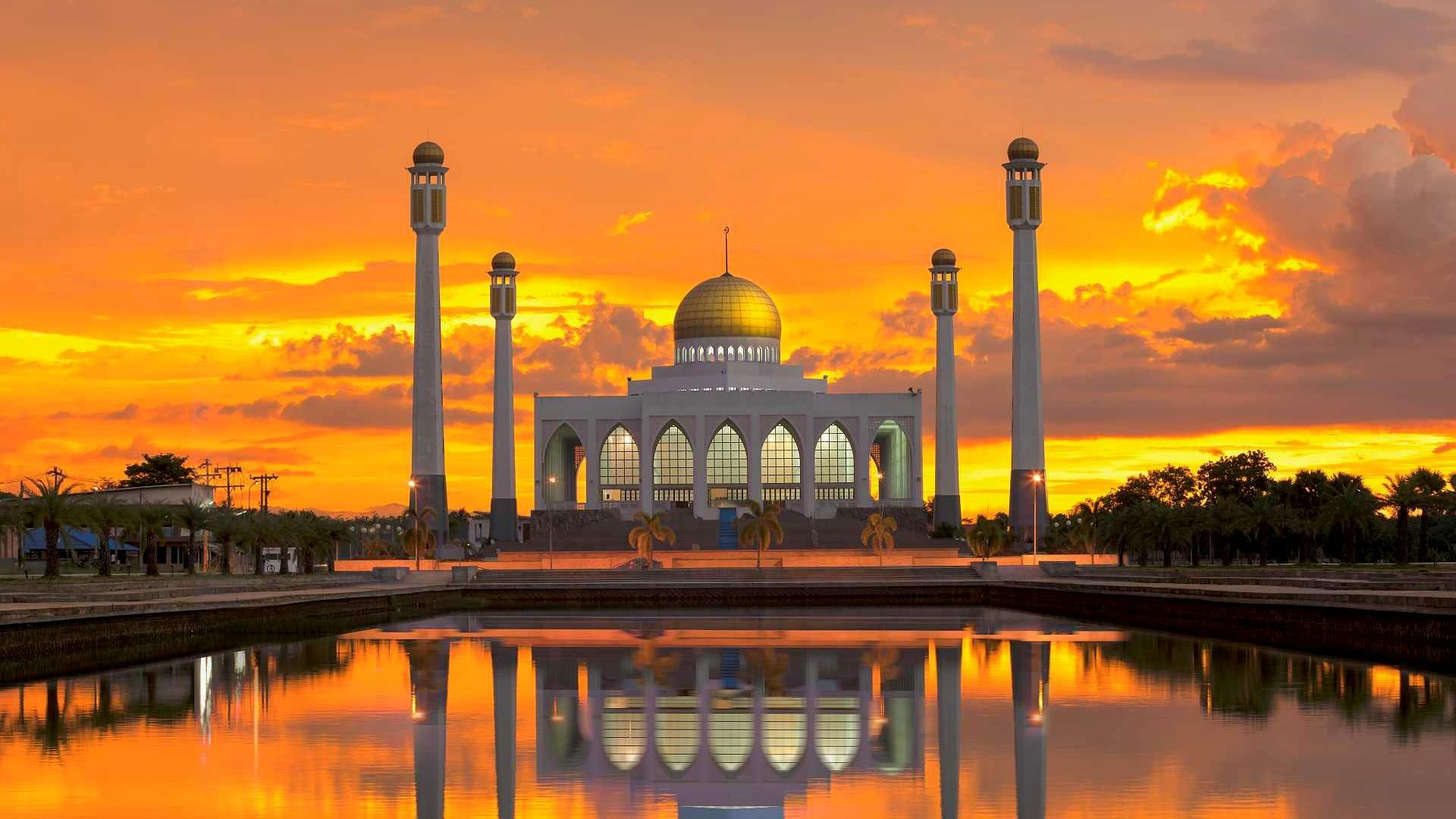 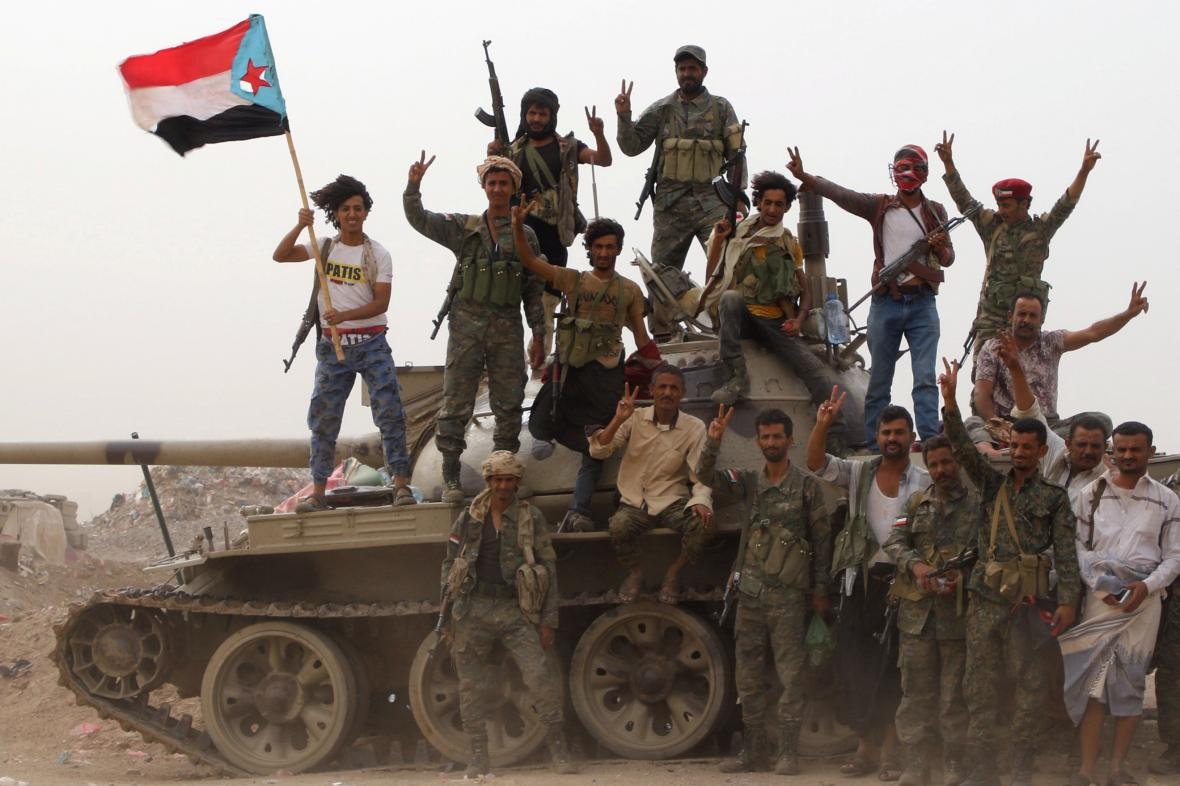 Jemen
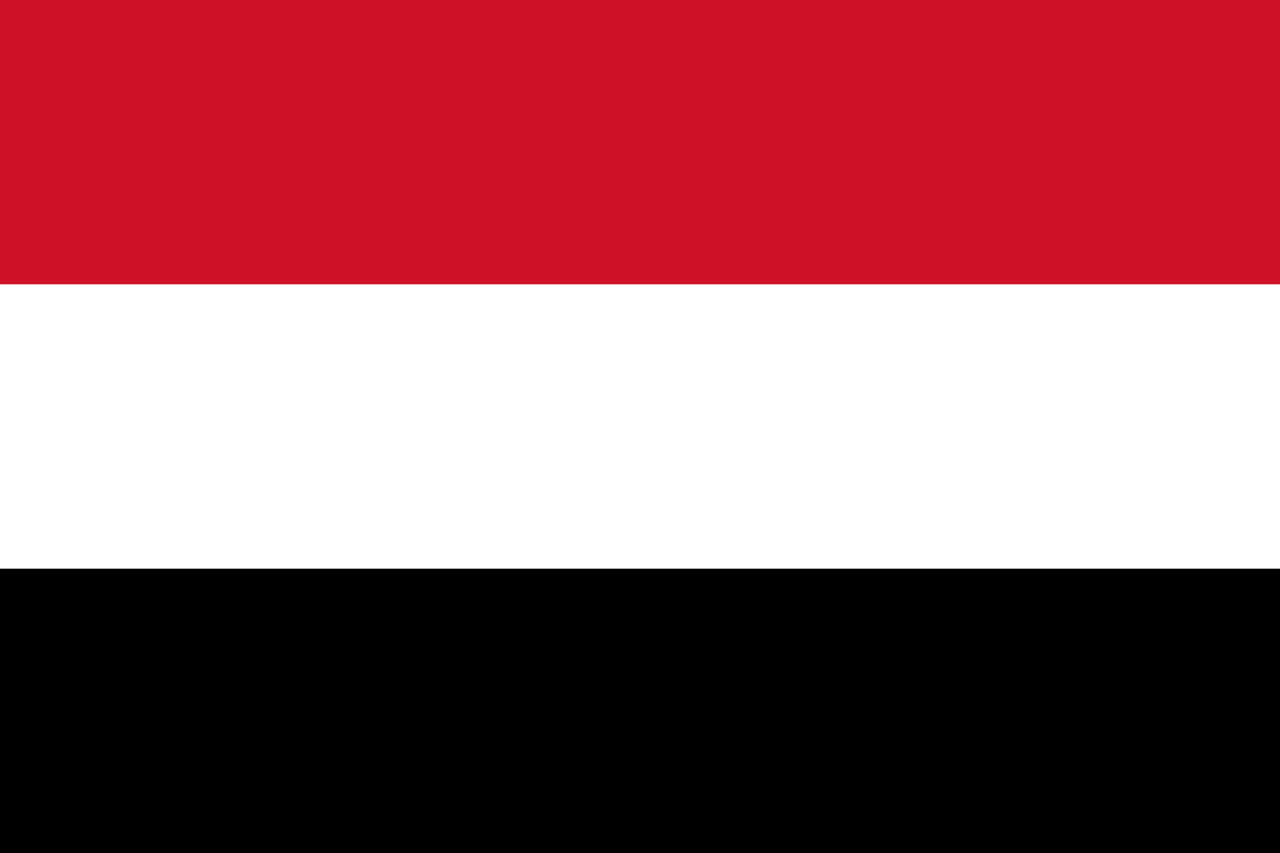 Hlavní město: San´á
Provizorní vláda
Obyvatel: 29 579 246
Šíitští a sunnitští muslimové
Vznik 1990
Země prožívá občanskou válku, kde se setkávají obě náboženské frakce, které jsou podporovány na jedné straně Saudskou Arábií a Iránem.
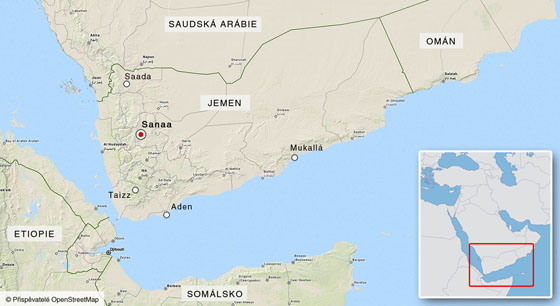